Carolynn McConnell
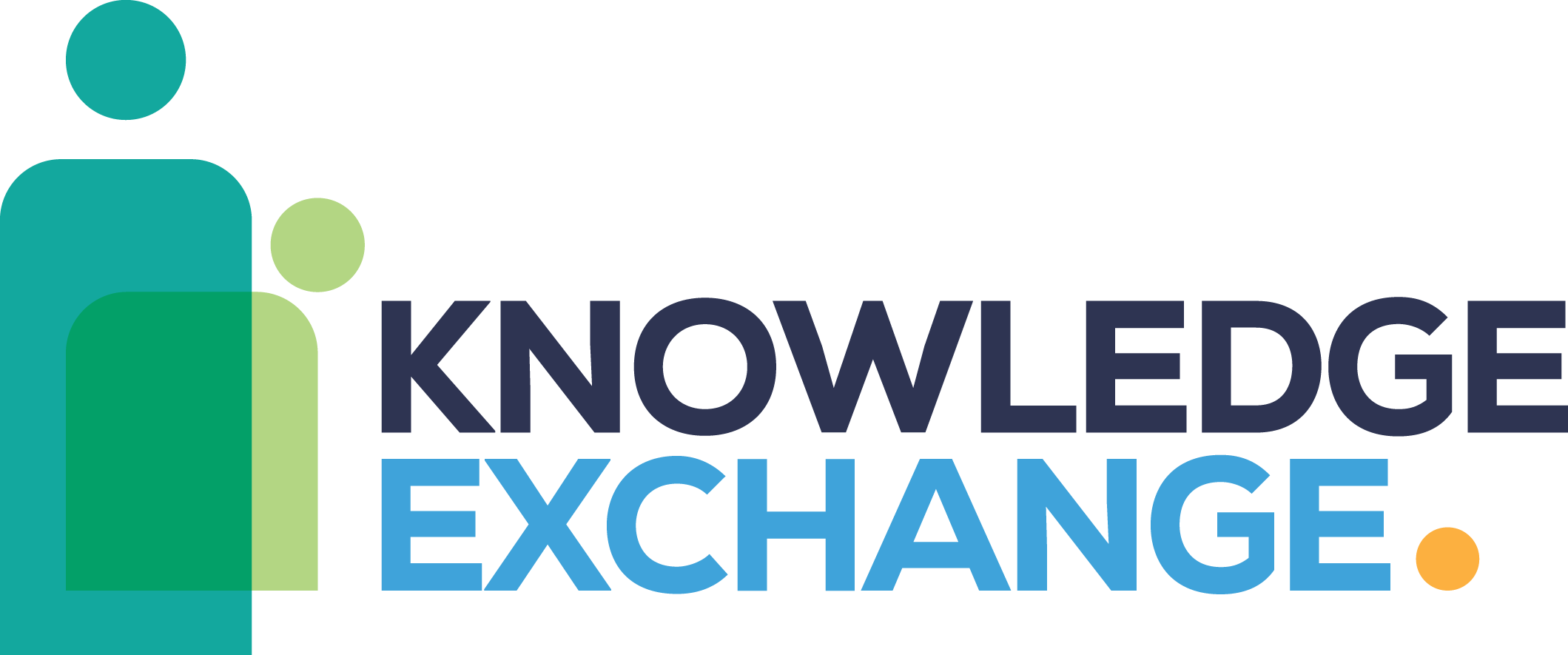 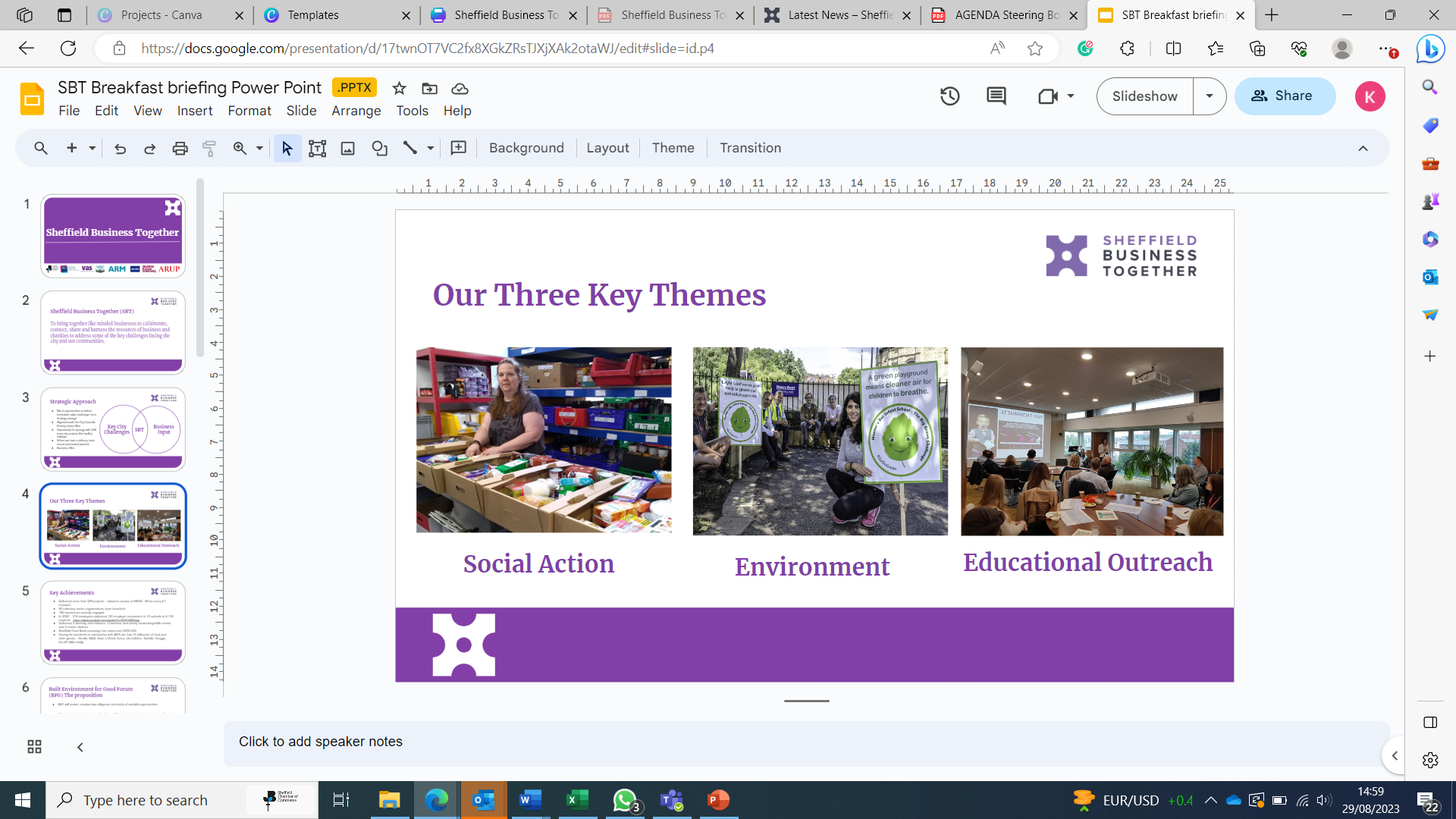 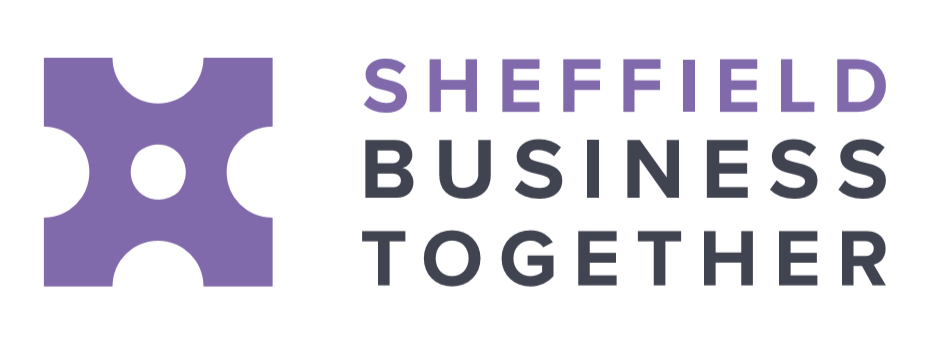 Key Achievements – since 2019
Delivered more than 503 interventions/projects 

90+ voluntary sector organisations have benefitted

600 employers/charities in the network

See it Be it engaged 16,000 young people last year

In kind value to the city in excess of 1 million
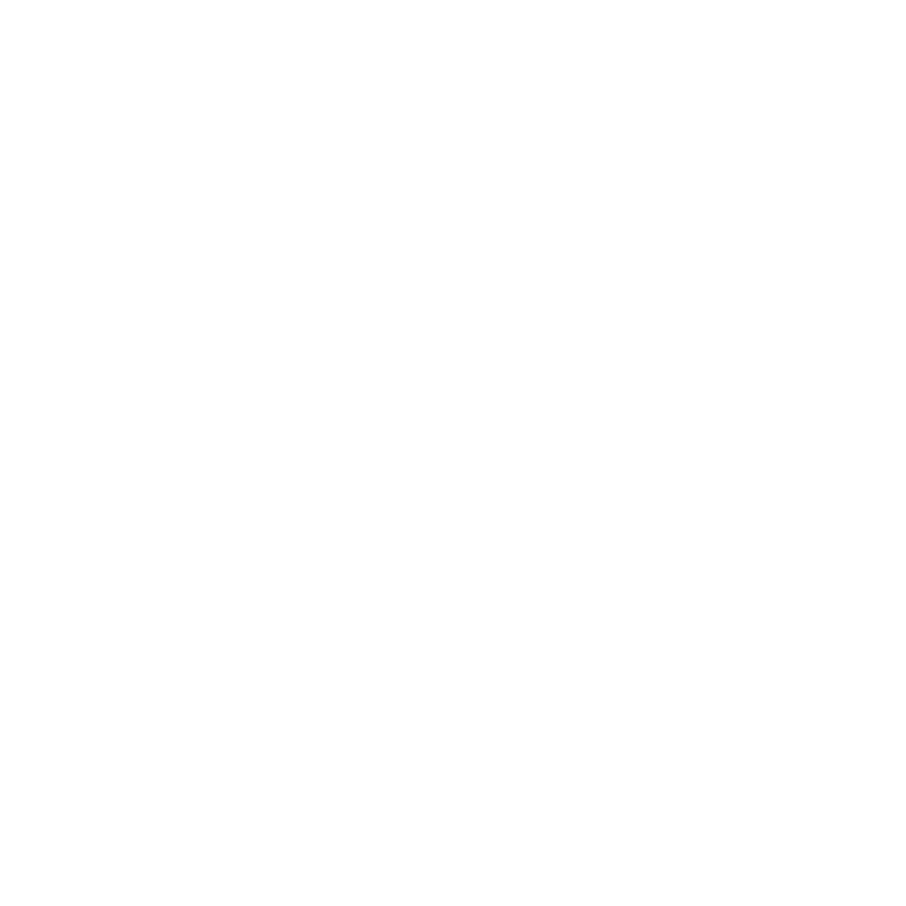 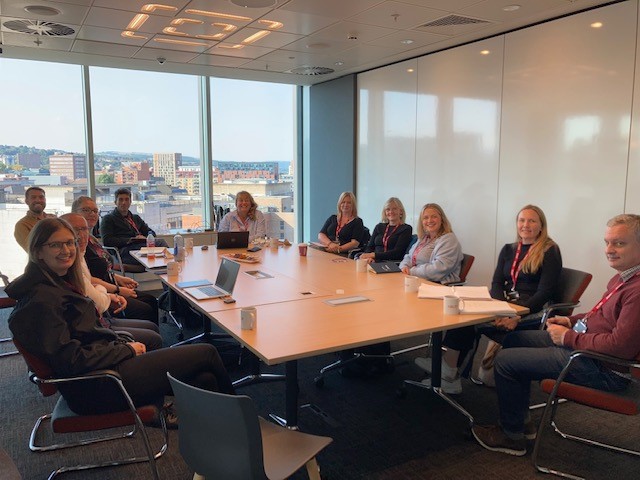 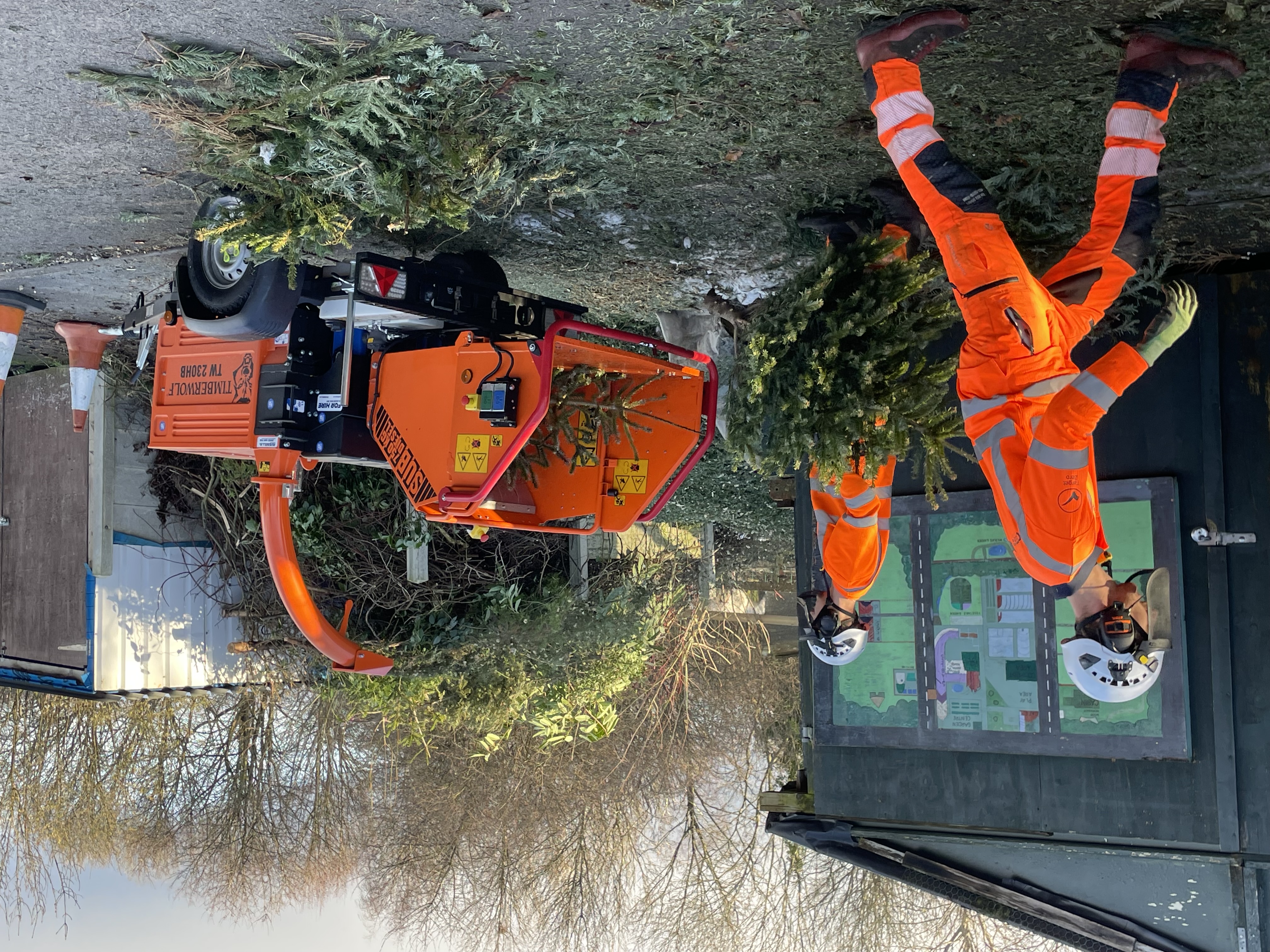 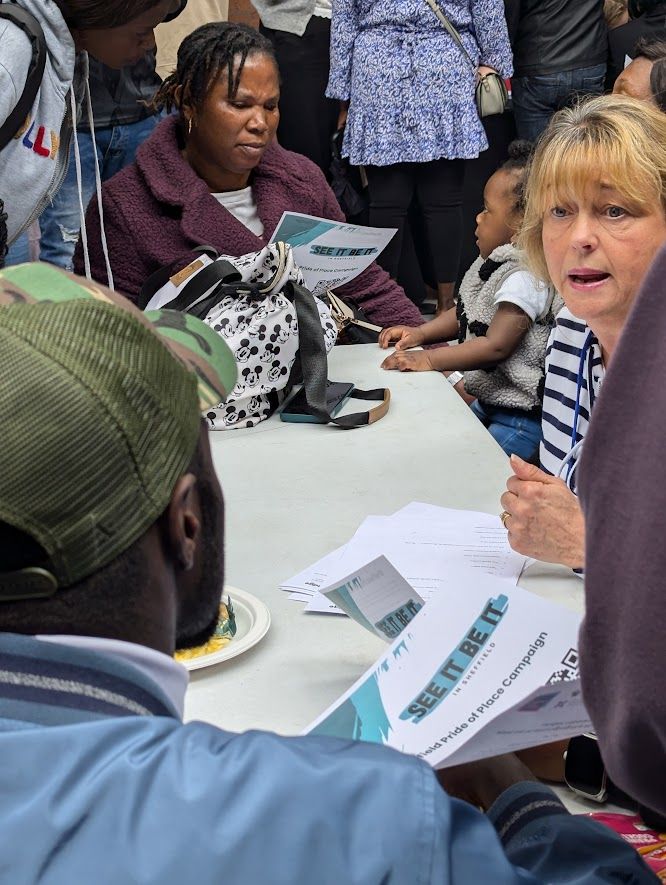 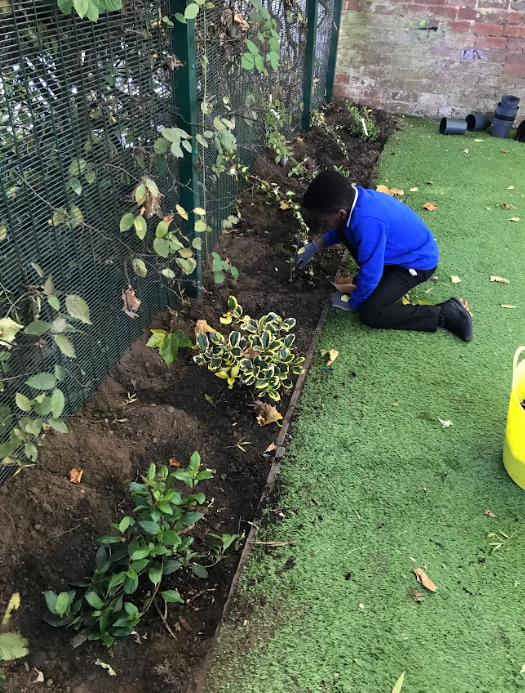 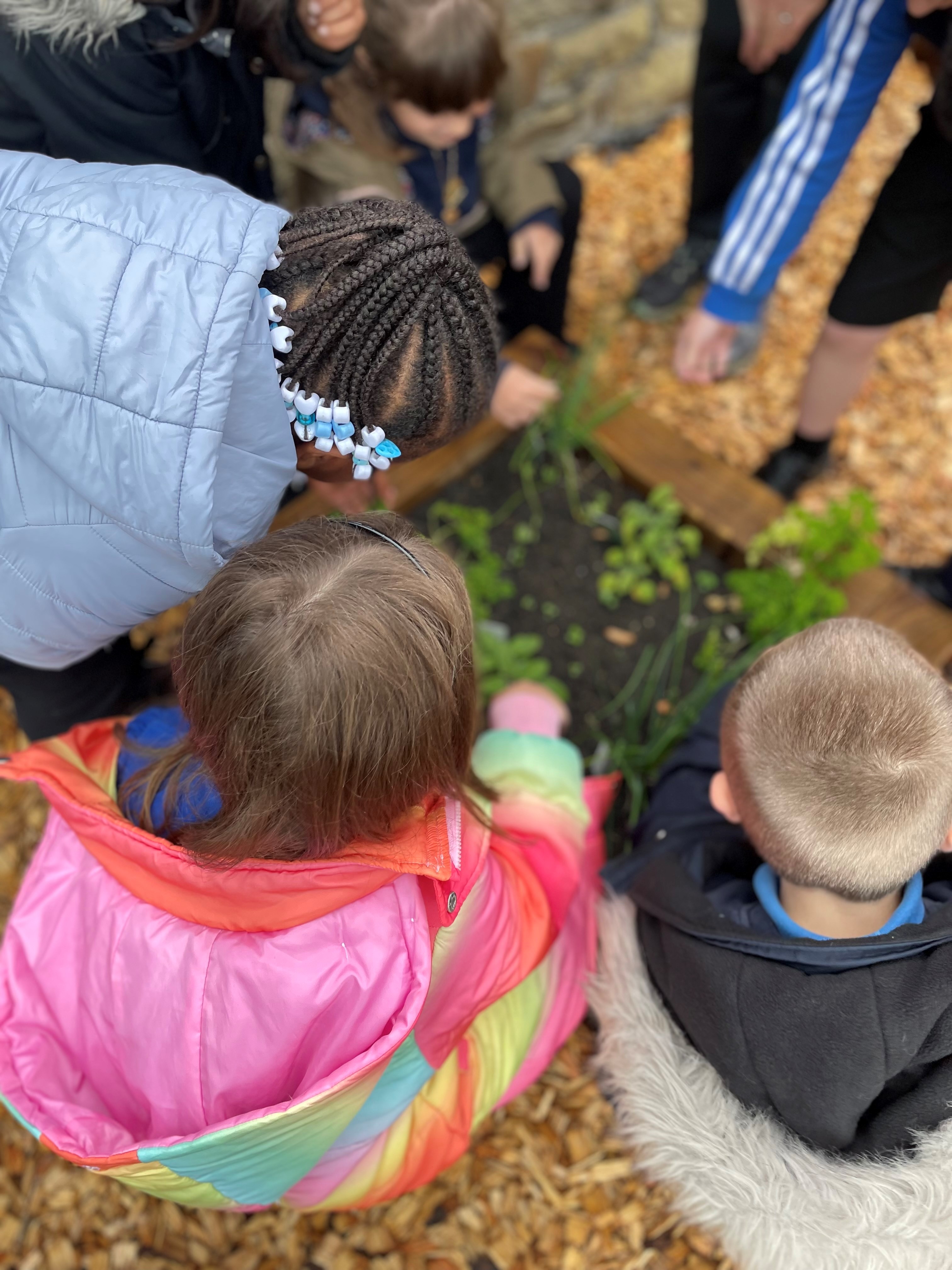 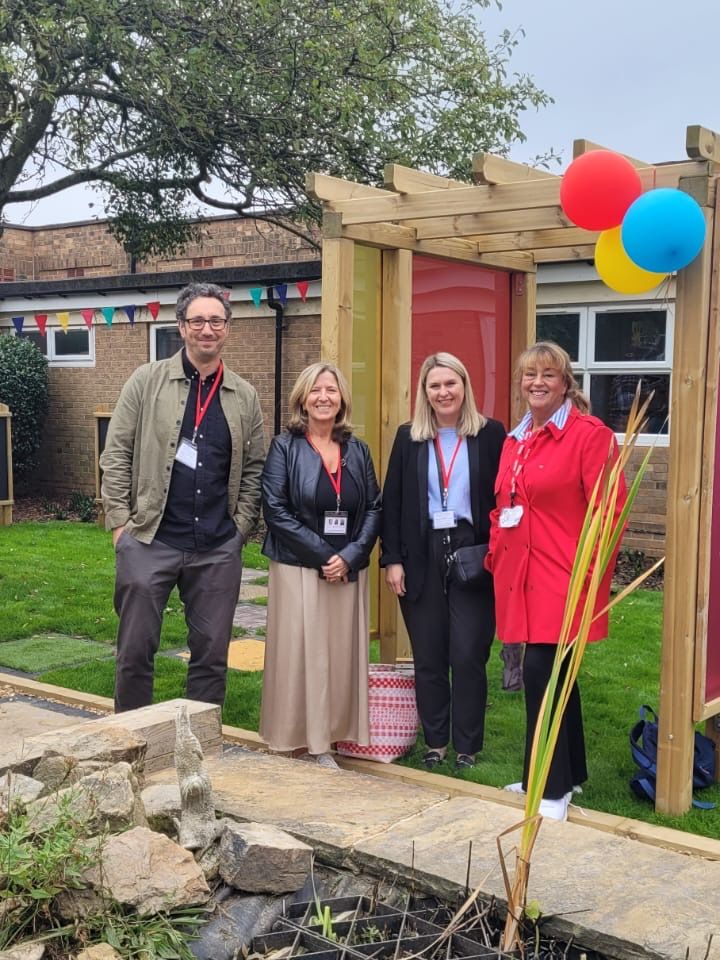 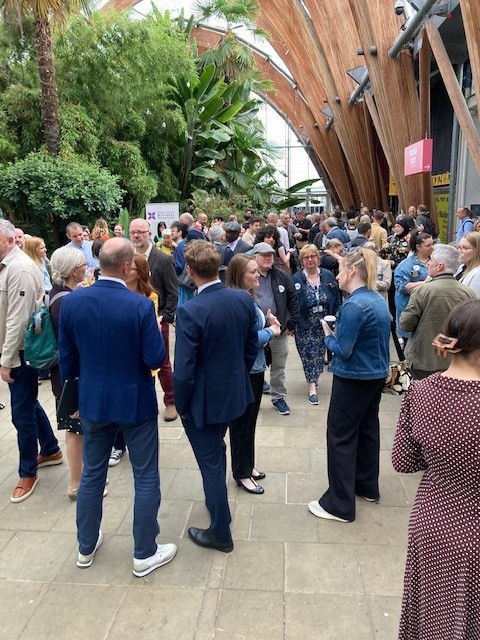 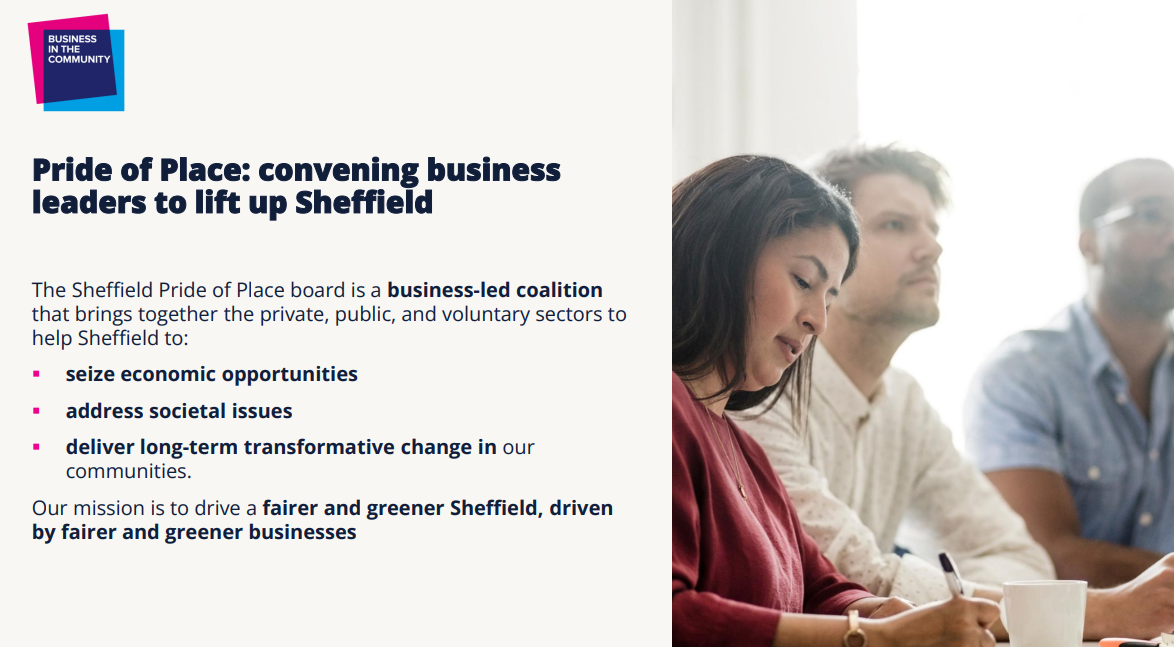 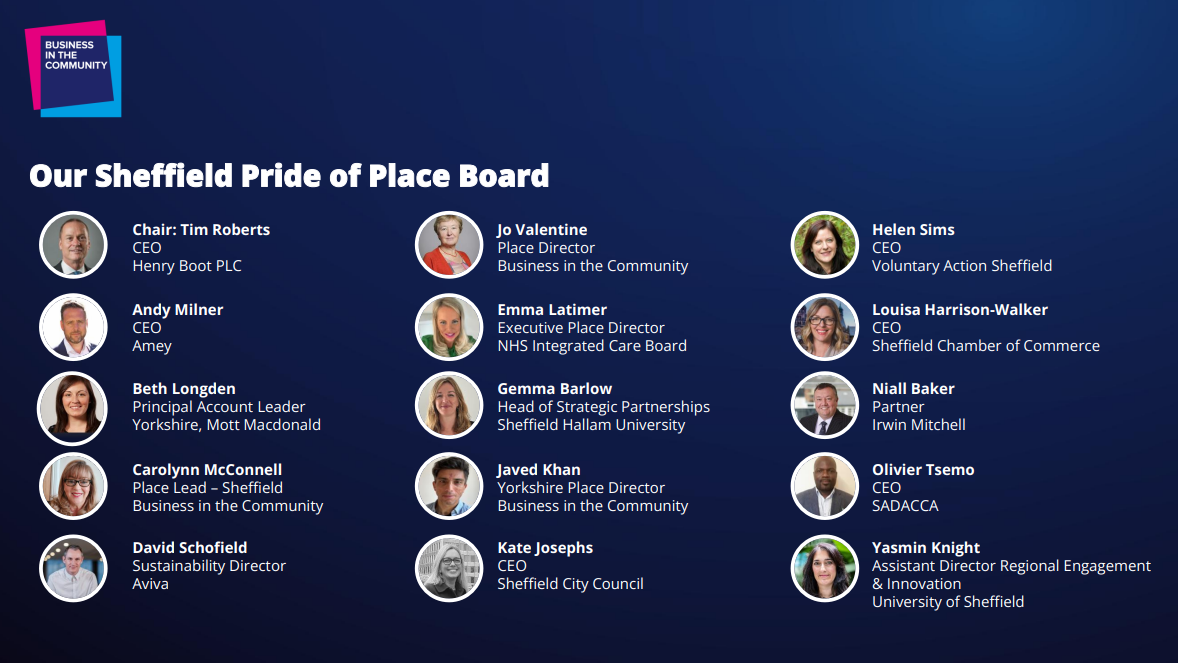 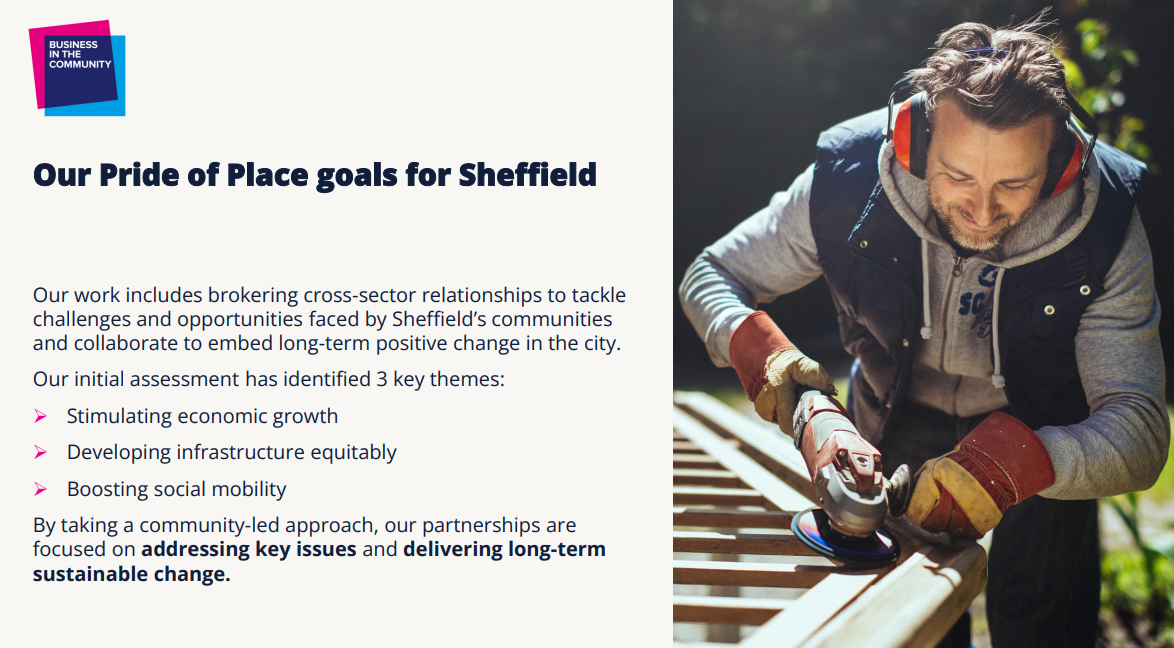 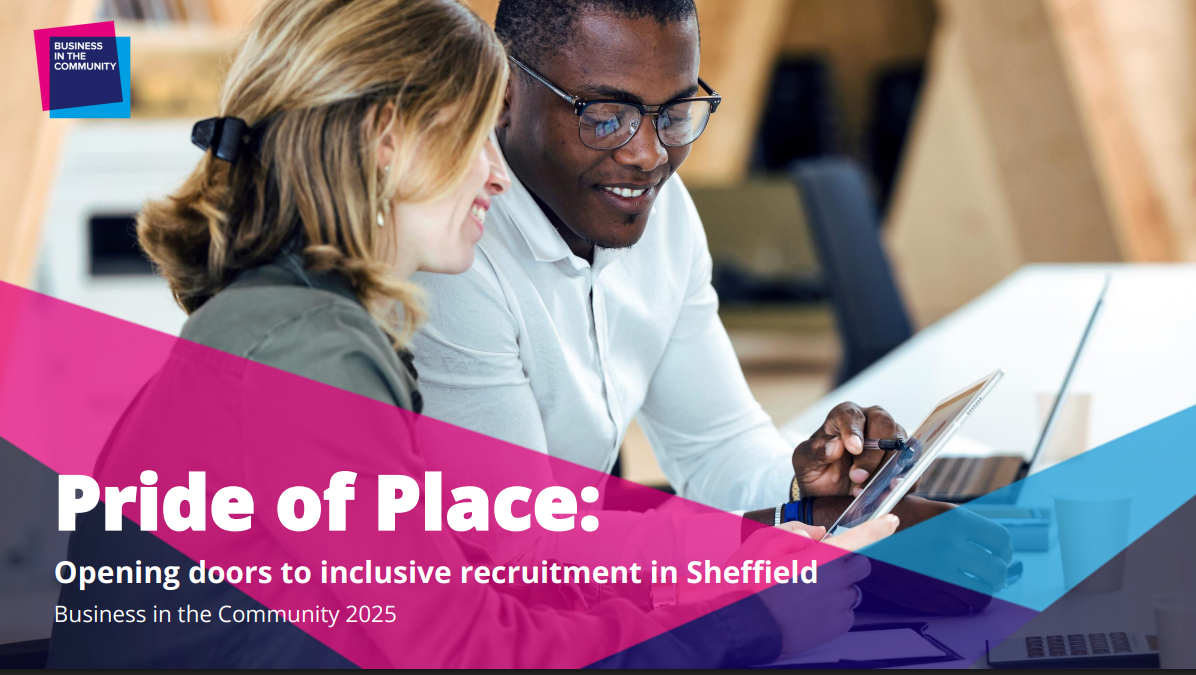 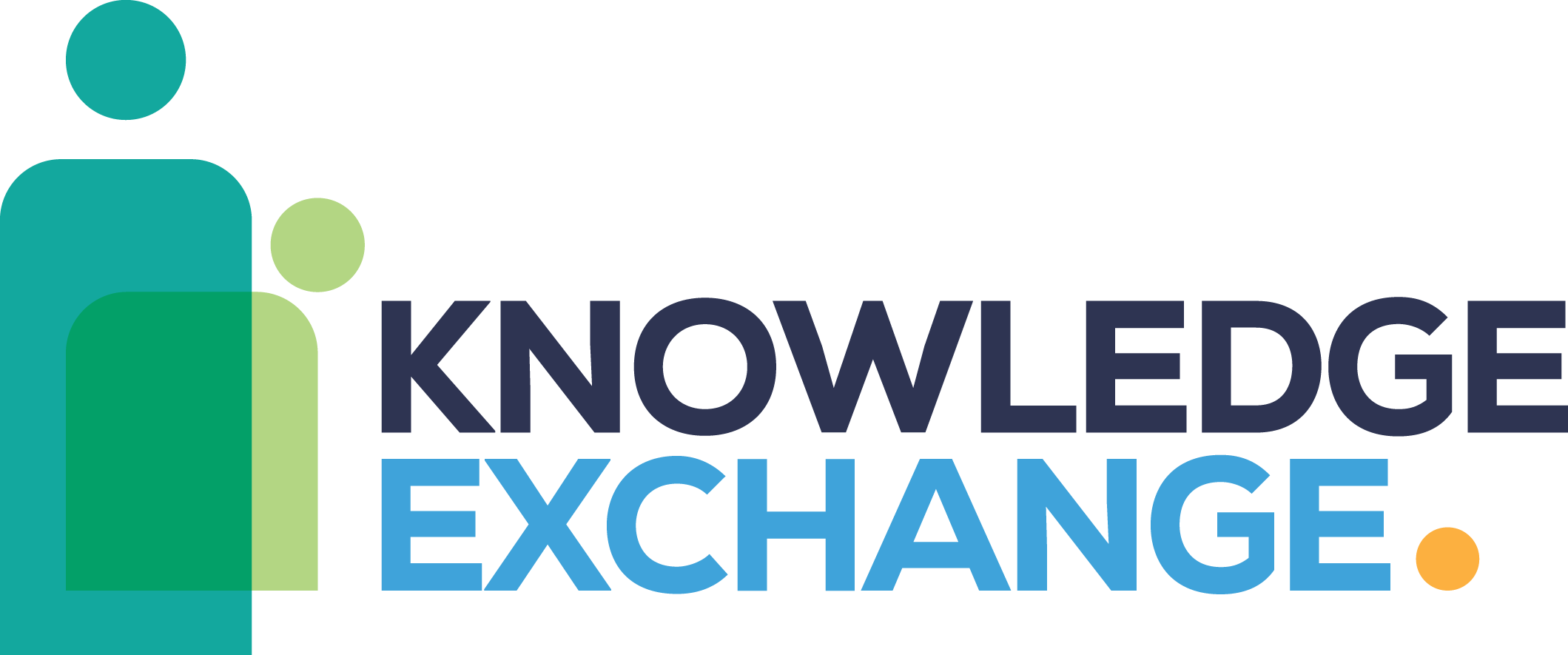 Project name goes here / April 2024
02
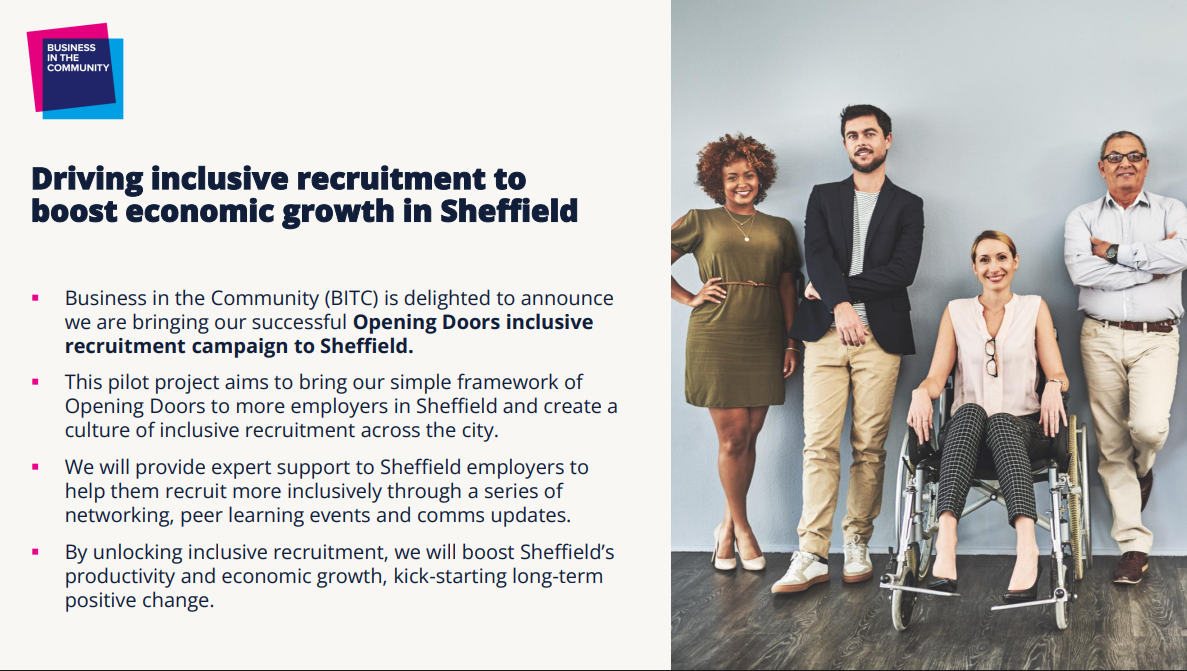 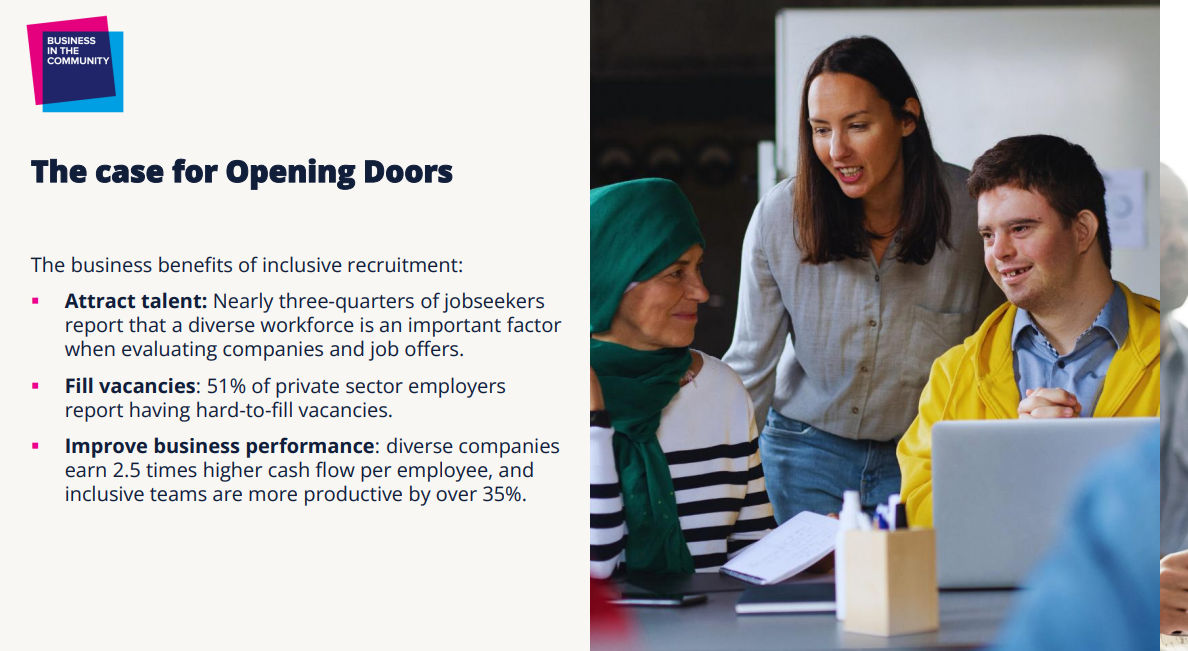 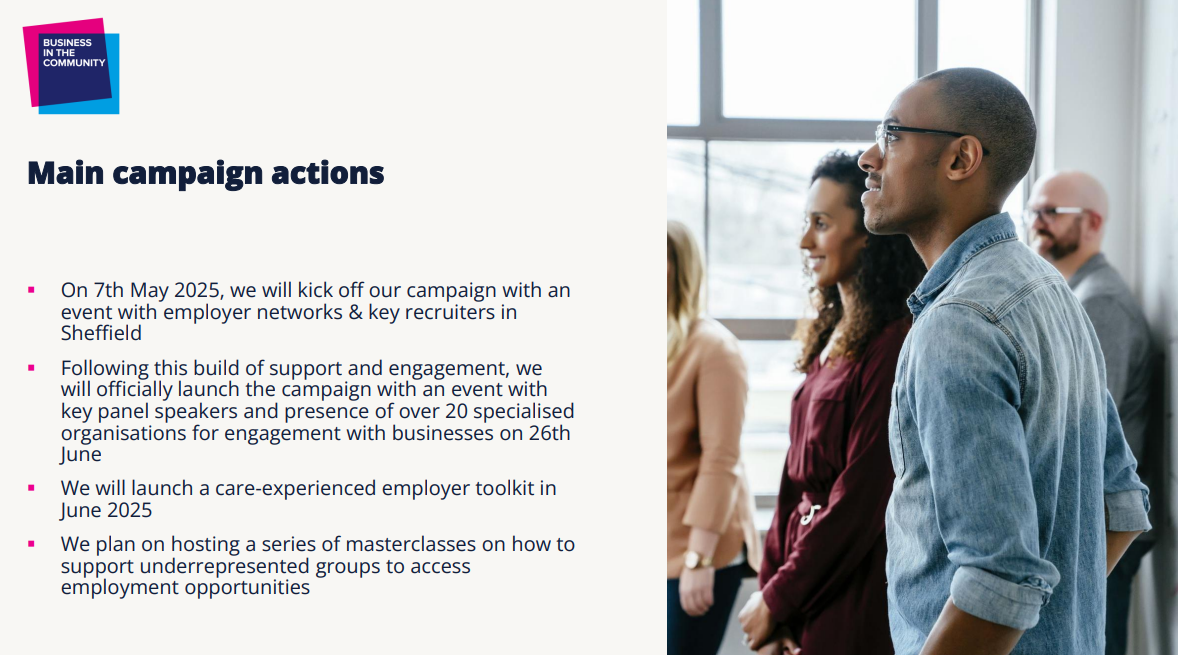 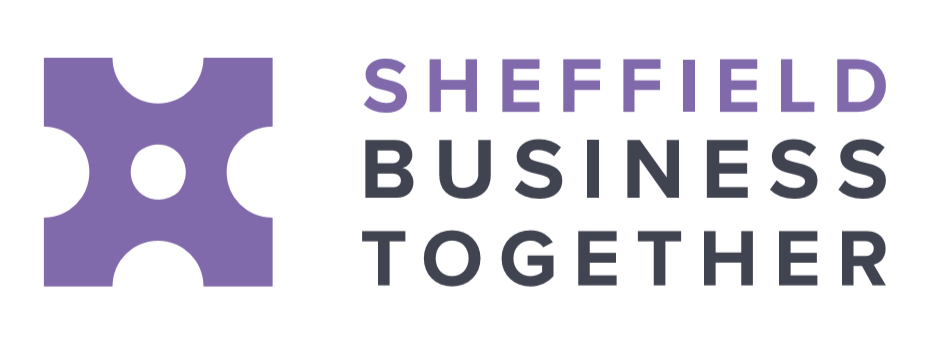 How to get involved
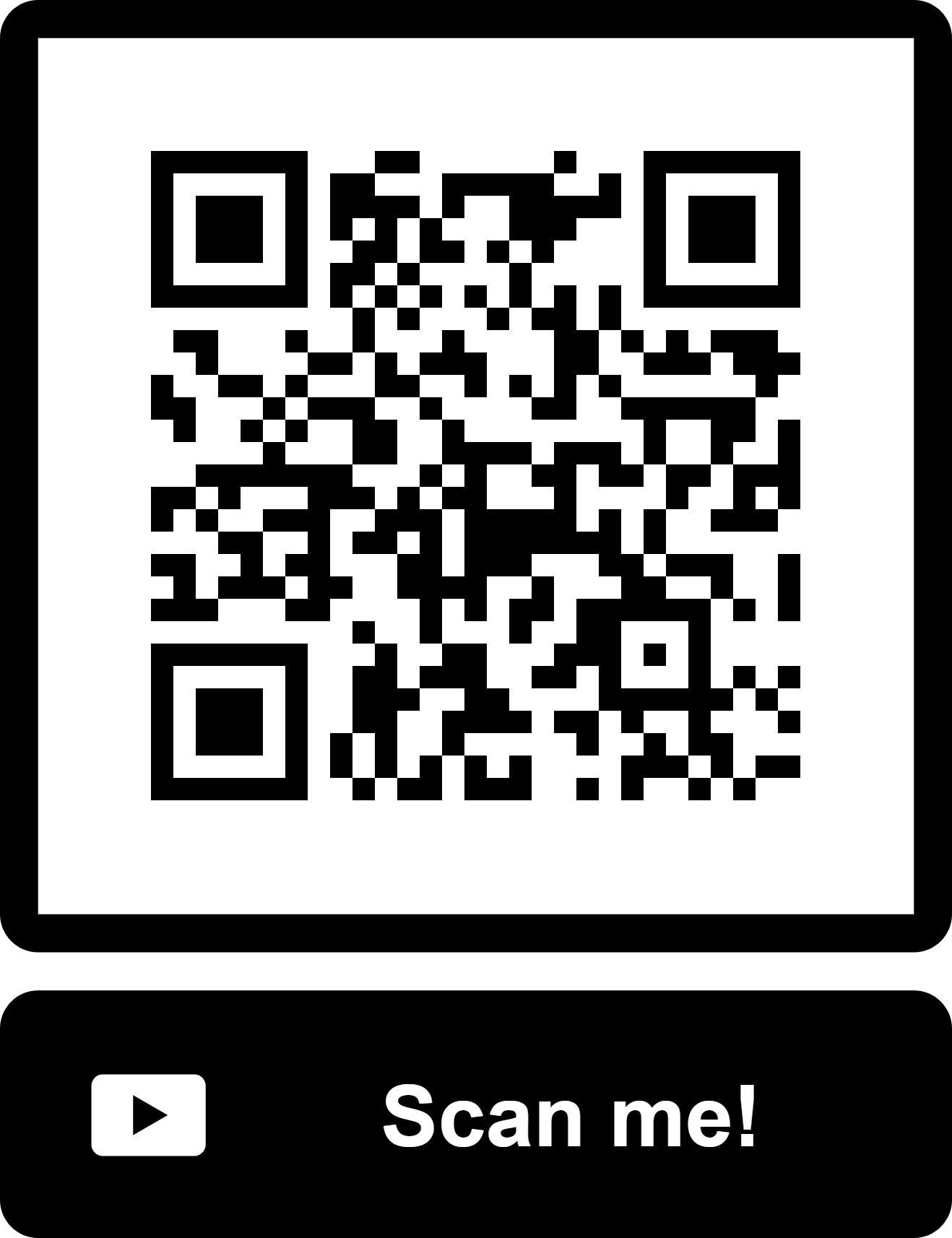 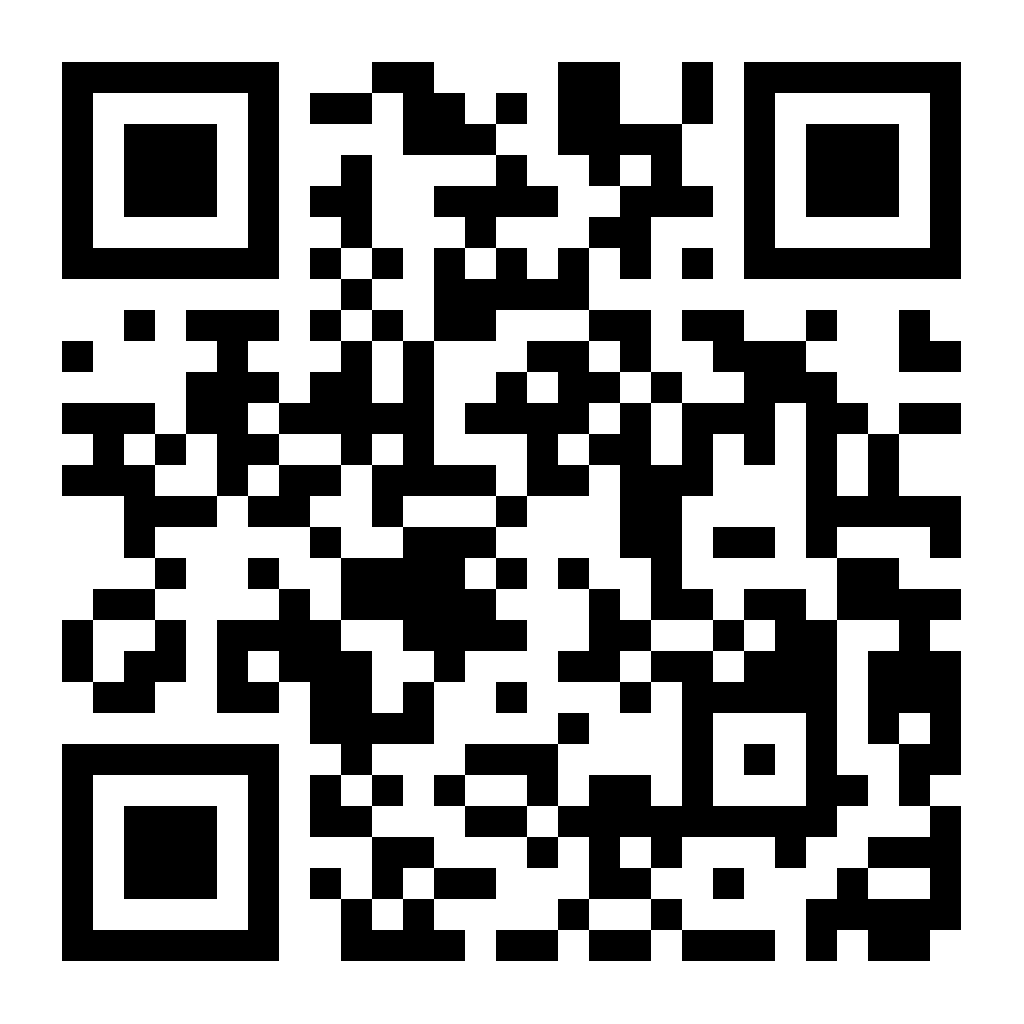 Inclusive Recruitment event-26th of June 9am-11.30am
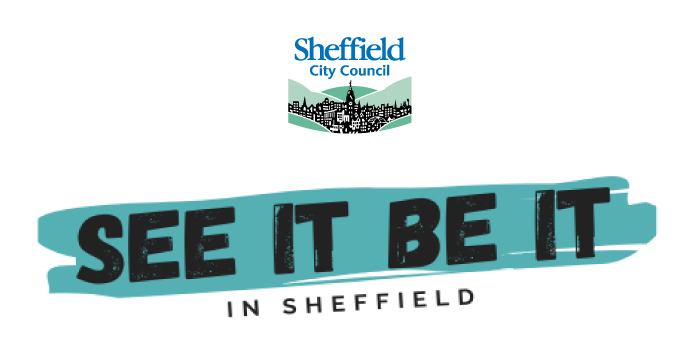 Join Sheffield Business Together
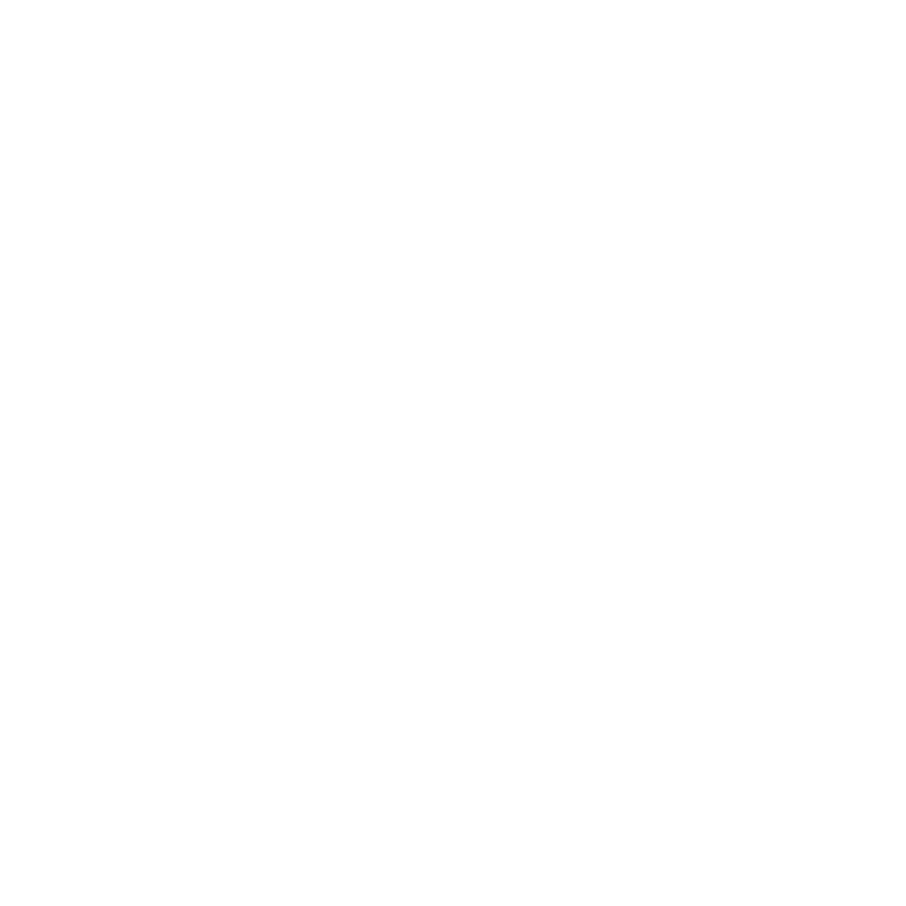